Realism
An intro to Mark Twain and Huck Finn
The Realists (1860s- 1900)
Romantics Review
Could find “higher truths” in the natural world
City was the site of corruption and moral decay; nature was site of renewal, truth
Feelings/intuition/imagination over reason or logic
Experiences over school education
Poetry thought to be highest form of expression
Use traditional European themes/style to promote American way of writing
Realism 		vs. 		Romantics
Real life 
Not really interested in lofty ideas of “higher truth”
Nurture (people products of environment)
Satire and irony 
American uniqueness 
Language how people actually talk
Feelings and intuition
 Fascinated with  “higher truth”
Nature (Good and Evil.)
Serious and Straightforward
European Traditionalism 
Language fancy and European
Romantics and Realists: Similarities
Both felt cities sites of corruption, death, etc.
Both value lived experience over philosophy
Believe that people are improvable, we can be changed
Reject predestination, direct involvement of divine
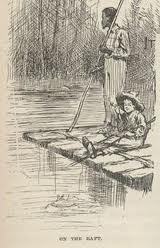 Realist hero
Not focused on “high truth”, instead focusing on life and getting by
Realistic or real portrayal
Often an outcast or a rebel; uneducated, uncultured, powerless, or poor
Realism
Psychological
Fiction
Regionalism
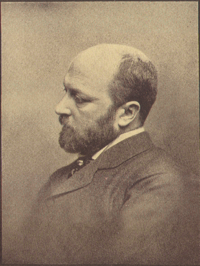 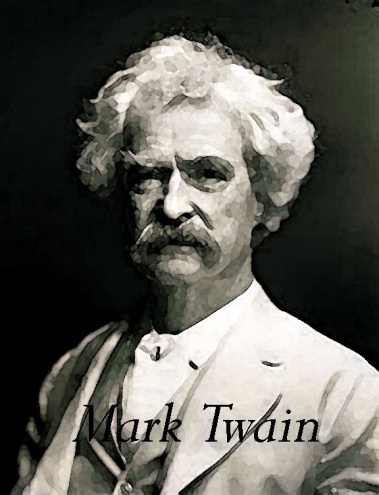 “Realist”
Poets
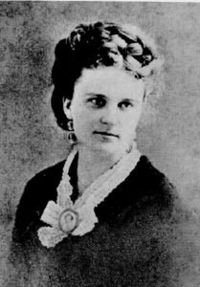 Naturalism
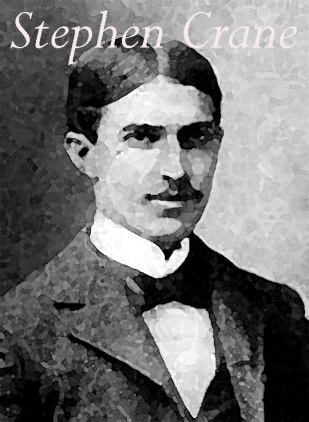 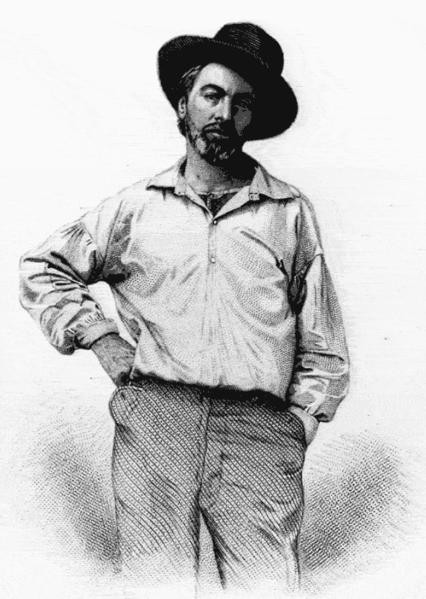 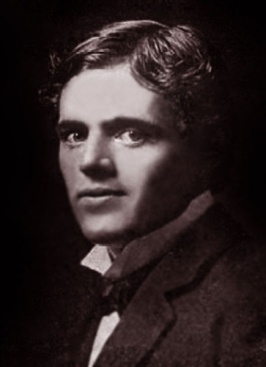 Twain
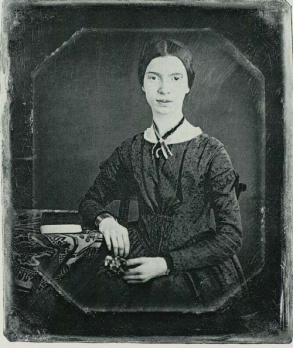 James, Chopin
Whitman, 
Dickinson
Crane, Bierce, London
Realism: Huck Finn
From 1865 to 1915, writers turned away from Romanticism and strove to portray life as it was actually lived.
The major literary movements of the period were Naturalism, Regionalism, and Realism.
Realism
Attempted to present a “slice of life”:  sought to portray ordinary life as real people live it and attempted to show characters and events in an objective, almost factual way.
Regionalism and Naturalism
Naturalism: Showed life as the unavoidable working out of natural forces beyond our power to control.
Regionalism: blended Realism with Romanticism: emphasized place, and the elements that create local “color”: customs, dress, speech, and other local differences.
Naturalism
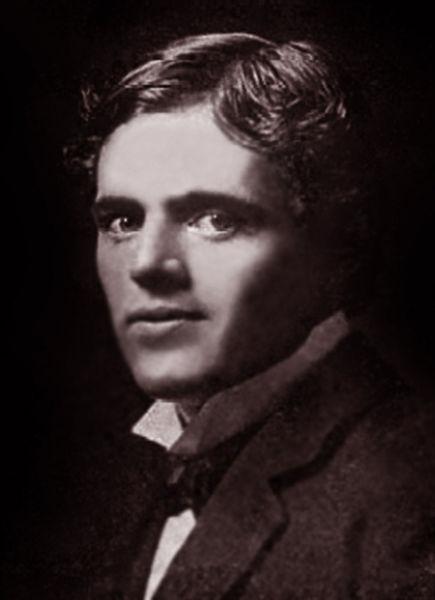 Went Beyond Realism in attempt to describe life as it really was.
Tended to view life as a grim, losing battle where people have few choices and live according to natural laws out of their control.
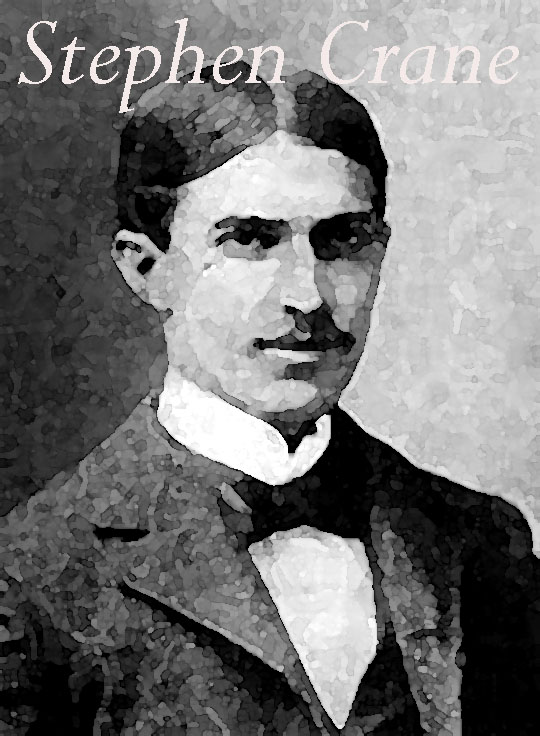 Regionalism
Realists no longer ashamed of American “provincial” roots 
Provincial: the regions outside the capital city of a country; seen as unsophisticated
Portrayed, as accurately as possible: speech patterns, customs, daily life, environment, and music of the region
Goals varied
Showcase unique American character
Expose American flaws in order to bring social change
Psychological Fiction
Henry James, Kate Chopin
Disagreed with Naturalists idea that people driven only by crude instinct or what is natural
Concentrated on detailed studies of characters’ motivations
Emotional/mental reasons for doing things instead of nature impacting one’s actions
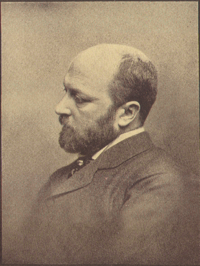 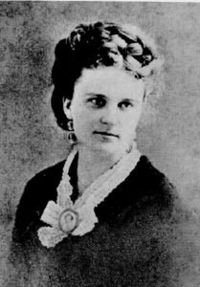 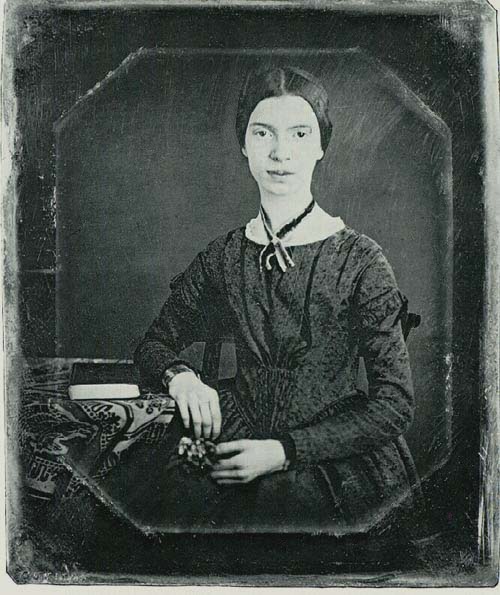 Realist poets
Pioneers of American Poetry
Both abandoned European forms- wrote in “free verse”
Gave two new “jobs” for poetry:
Whitman- celebratory, troublemaking (like Regionalists)
Dickinson- subversive, mental mindset(like psychological fiction)
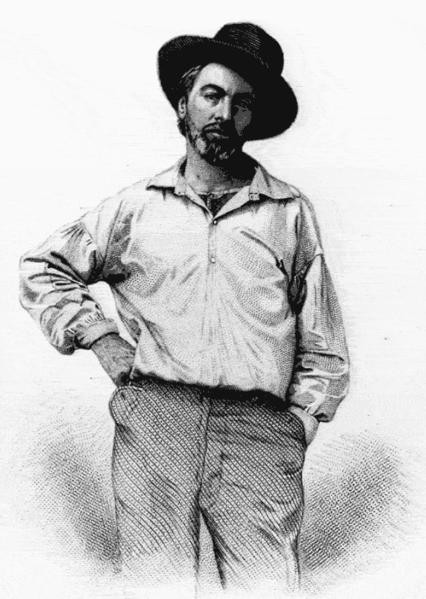 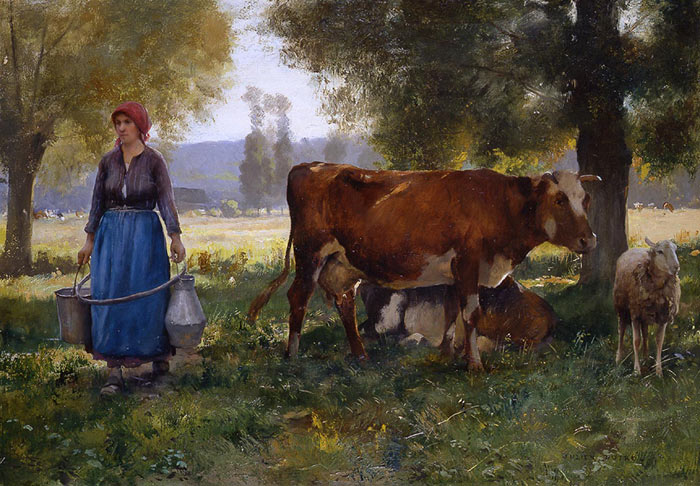 Naturalism
NATURALISM
Social conditions and events are inescapable and not because of the supernatural/God
Portrays things as they actually are
Naturalism literature is a literary movement that seeks to represent an everyday reality
More realistic and believable 
Drawing/writing of realistic objects in a natural setting
Your task today
You will be writing about each of the Naturalist paintings presented.
You need to write about what you see, and what you think is happening in the painting. 
You will have 1 minute for each painting, and  you are expected to write for the full minute.
Painting notes and the overall reflection question will go in the homework packet
Reflection (5 minutes)
What similarities AND difference can you see between Rationalism, Romanticism, Dark Romanticism, Transcendentalism, and Realism (and all of its branches)?